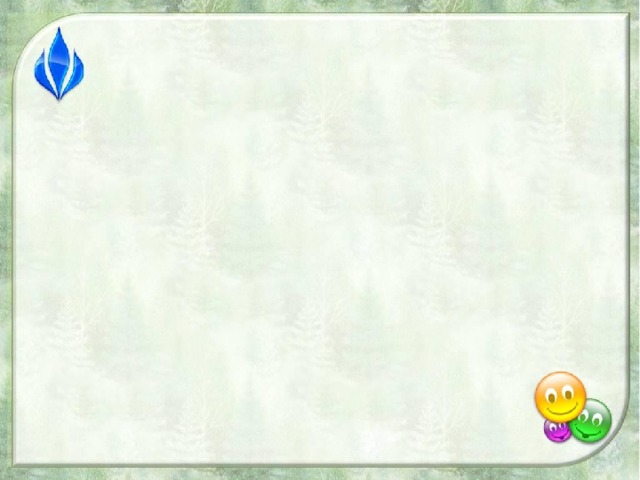 БРЕЙН - РИНГ
Учитель –логопед
 О. В. Вовк
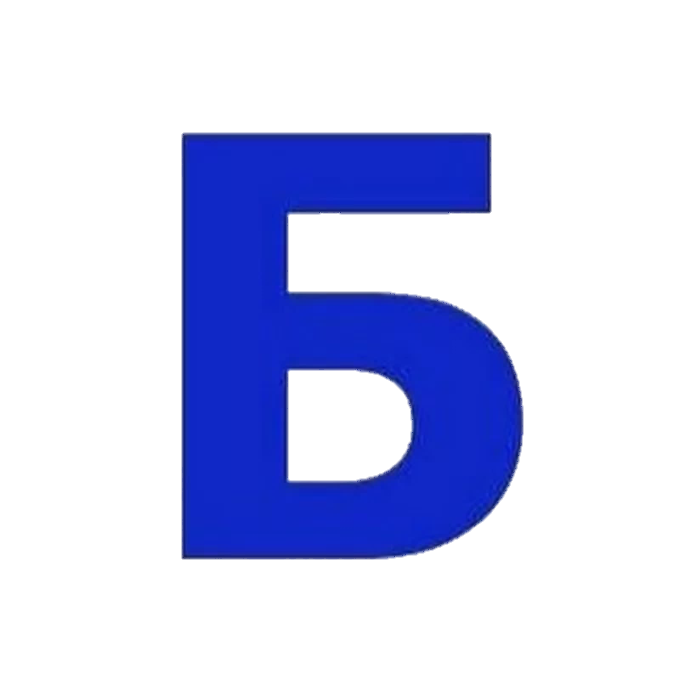 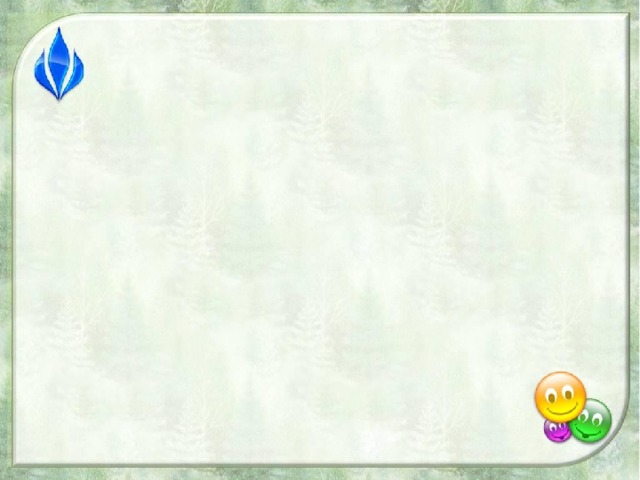 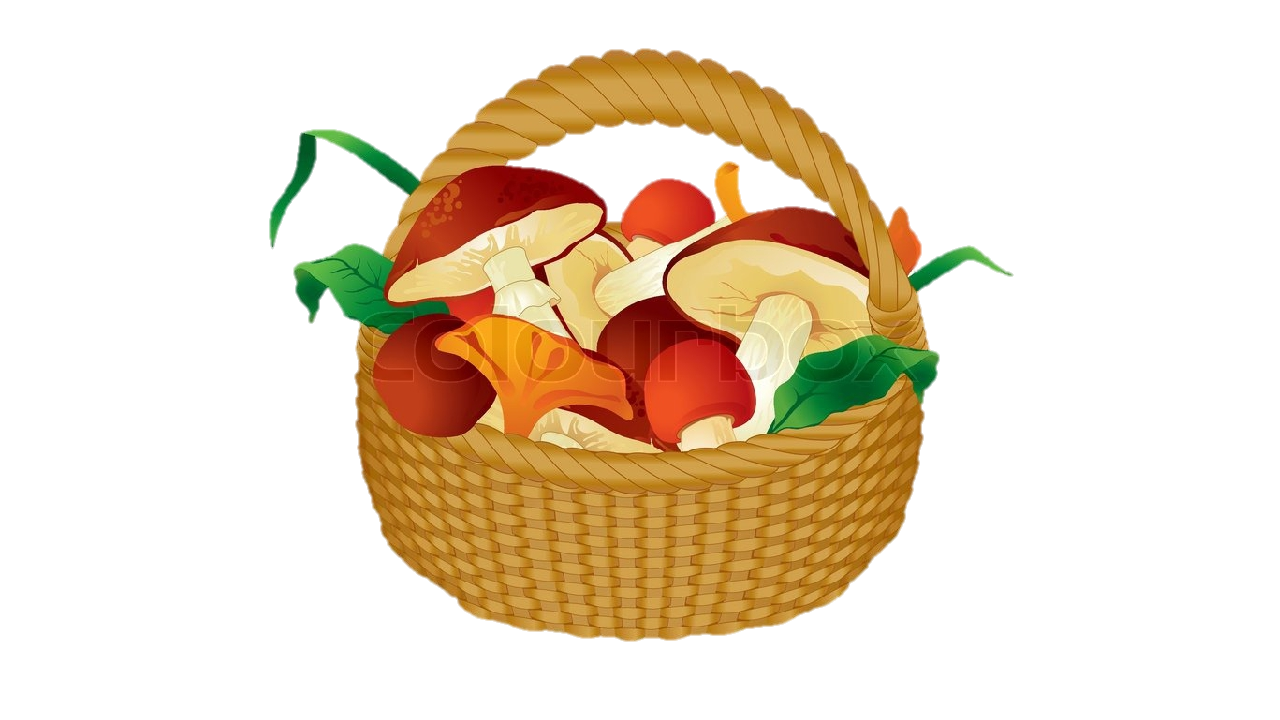 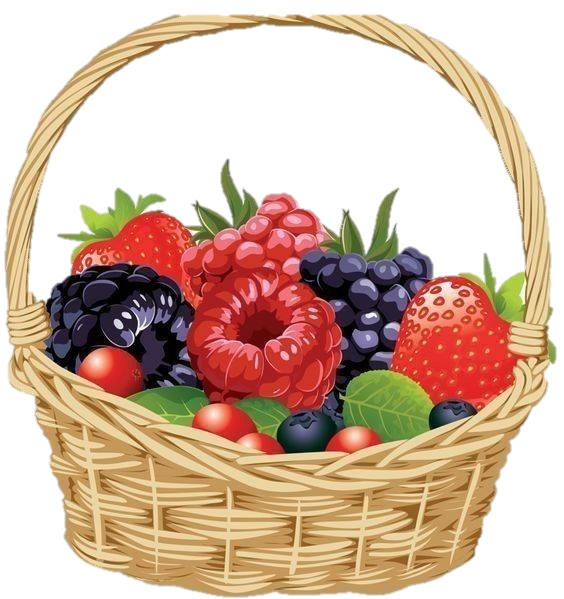 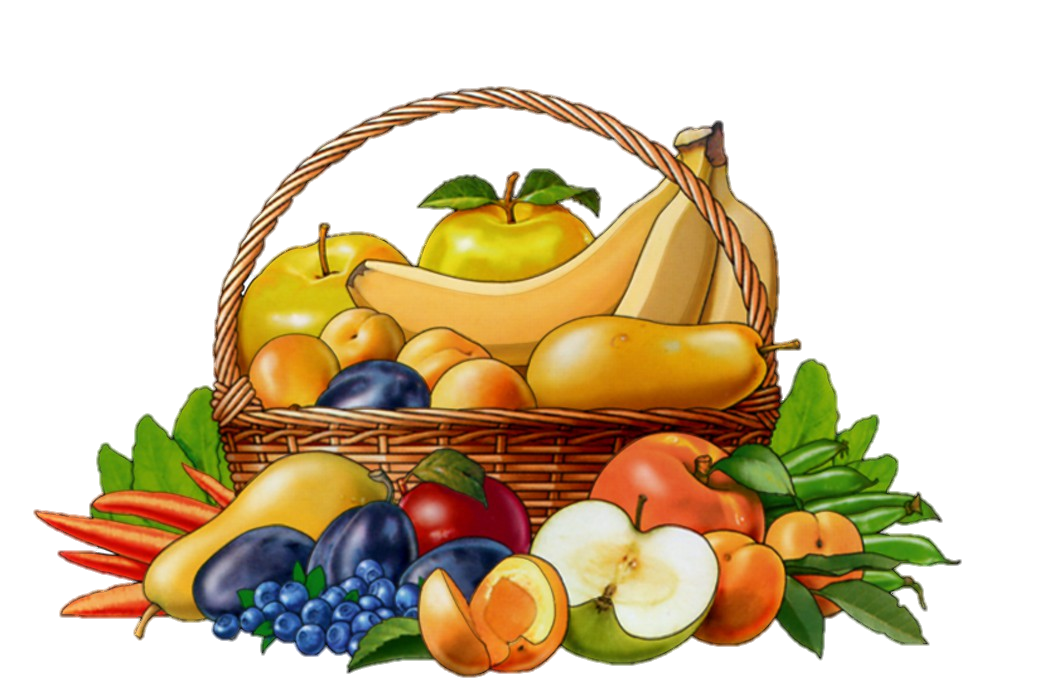 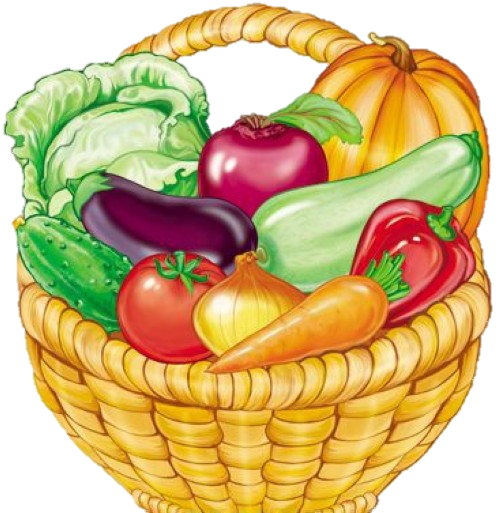 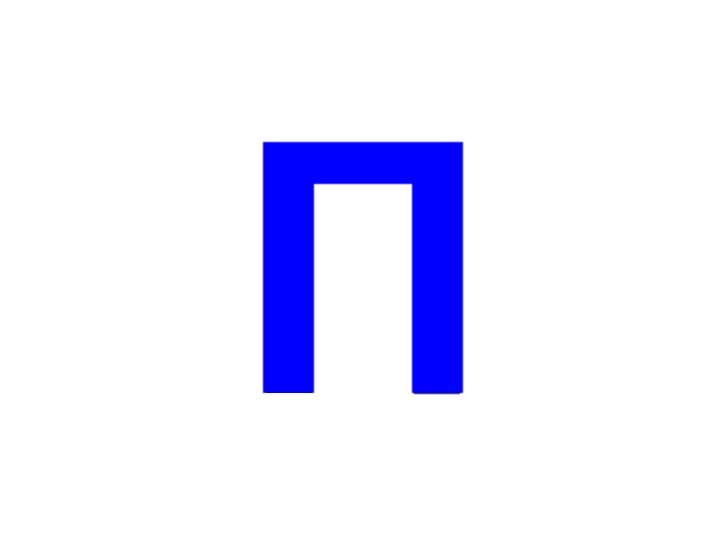 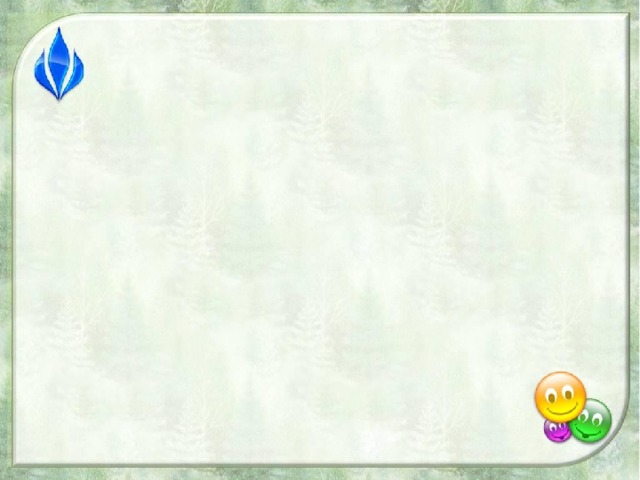 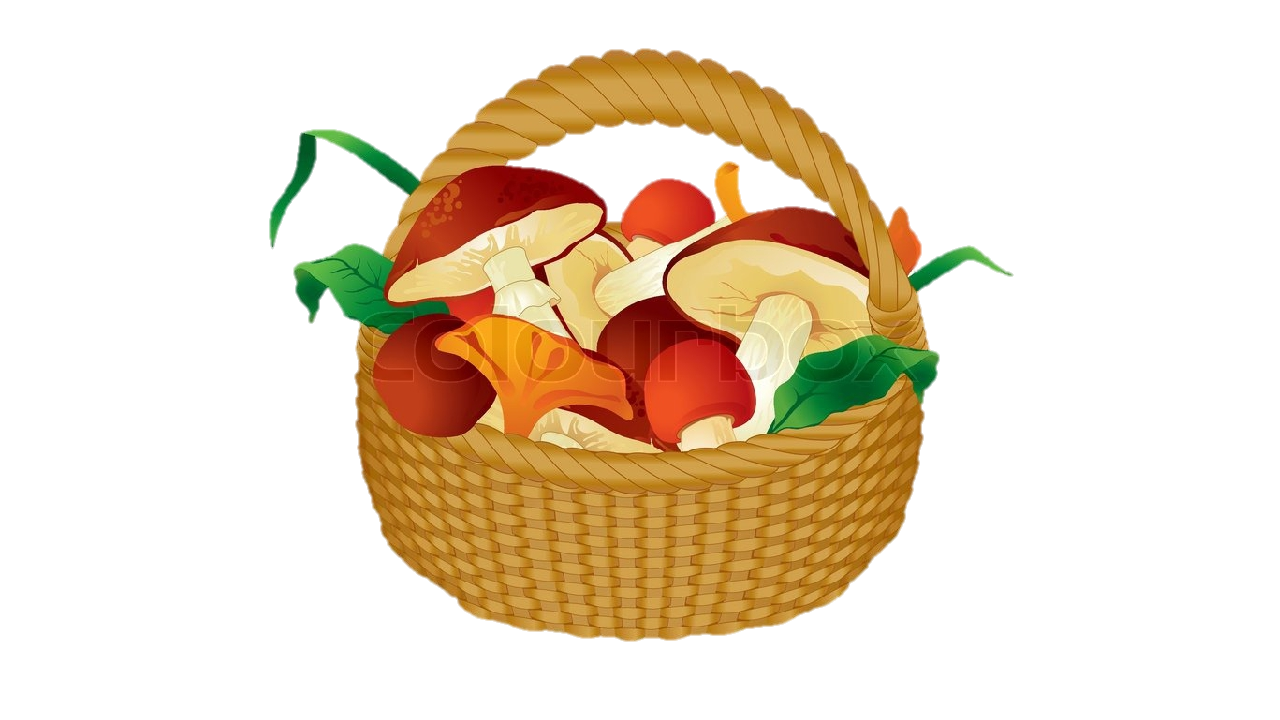 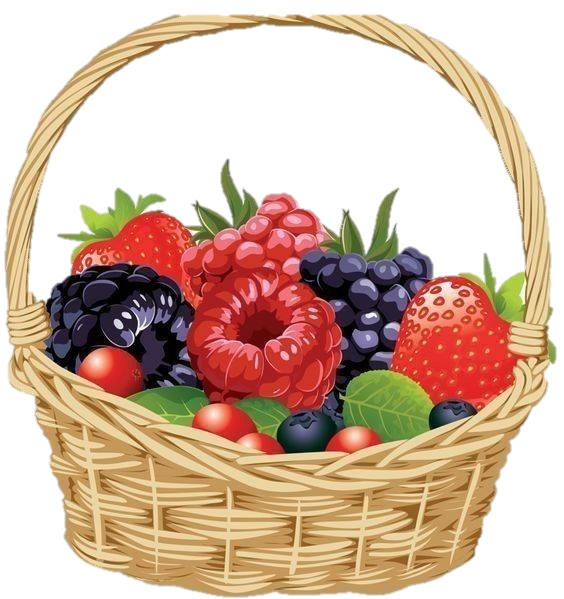 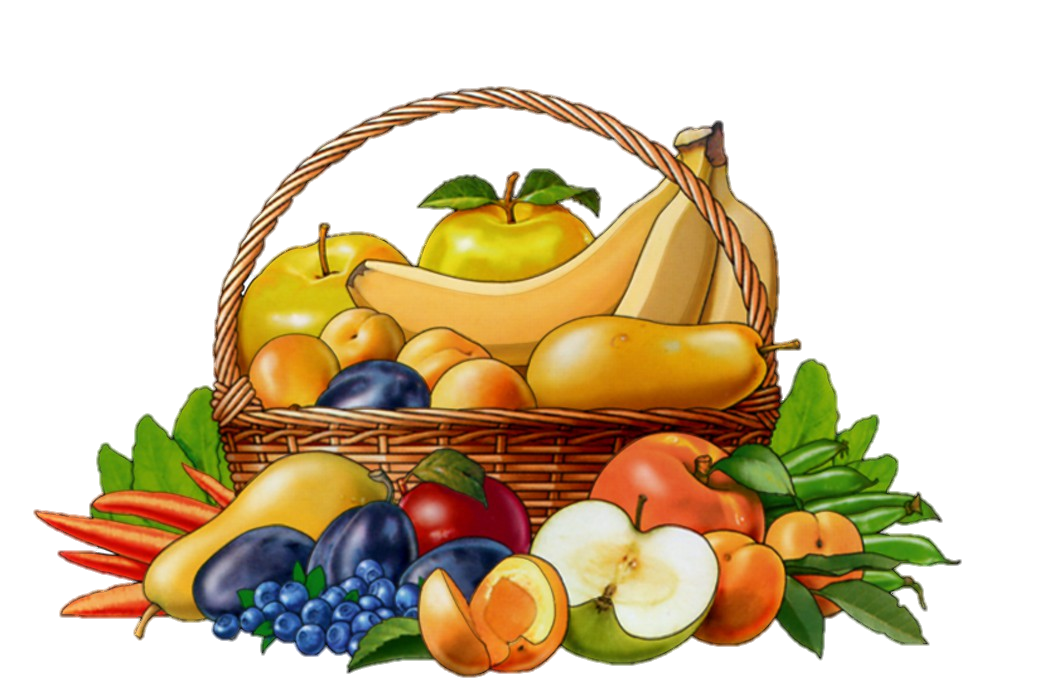 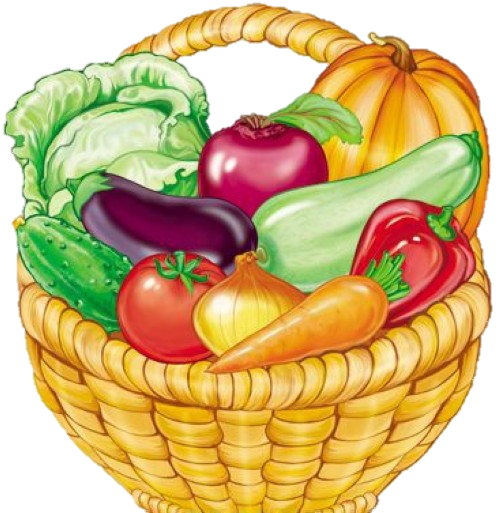 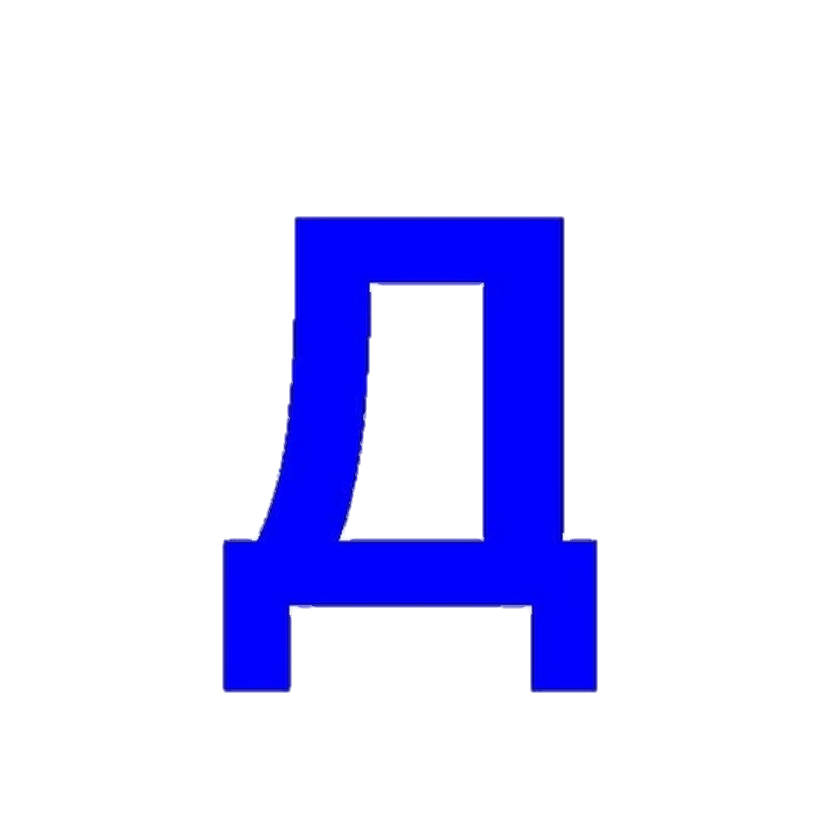 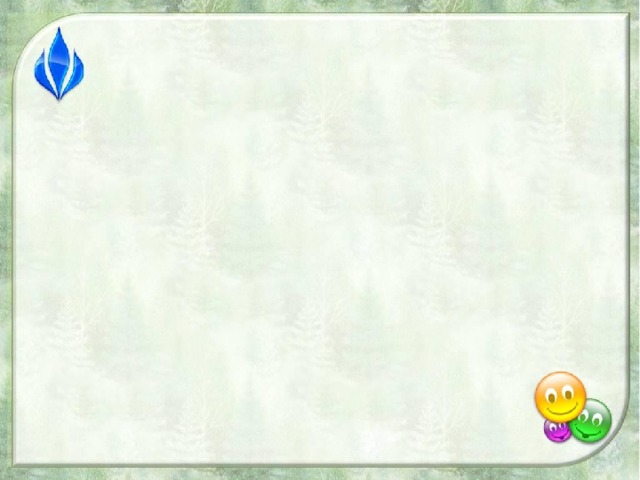 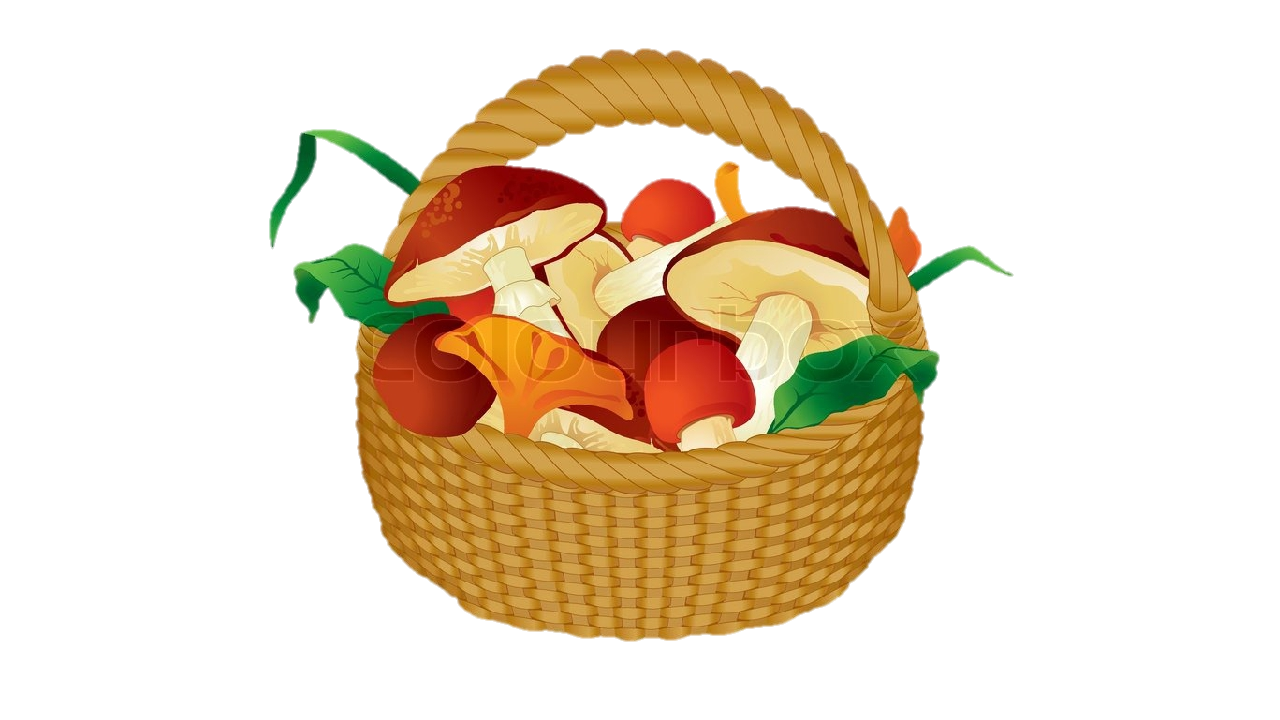 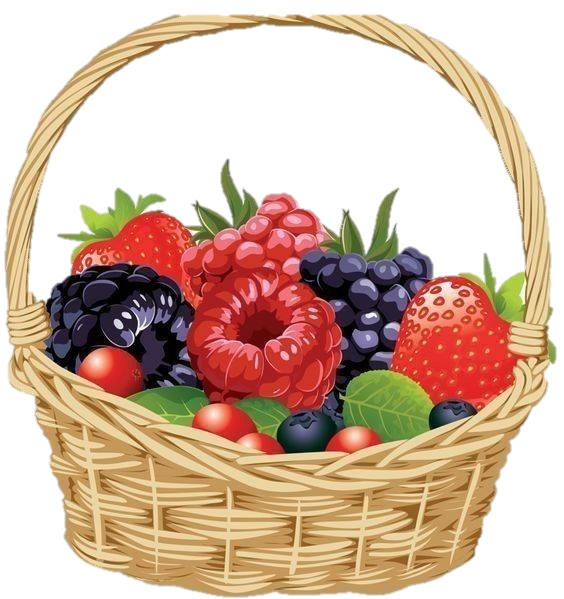 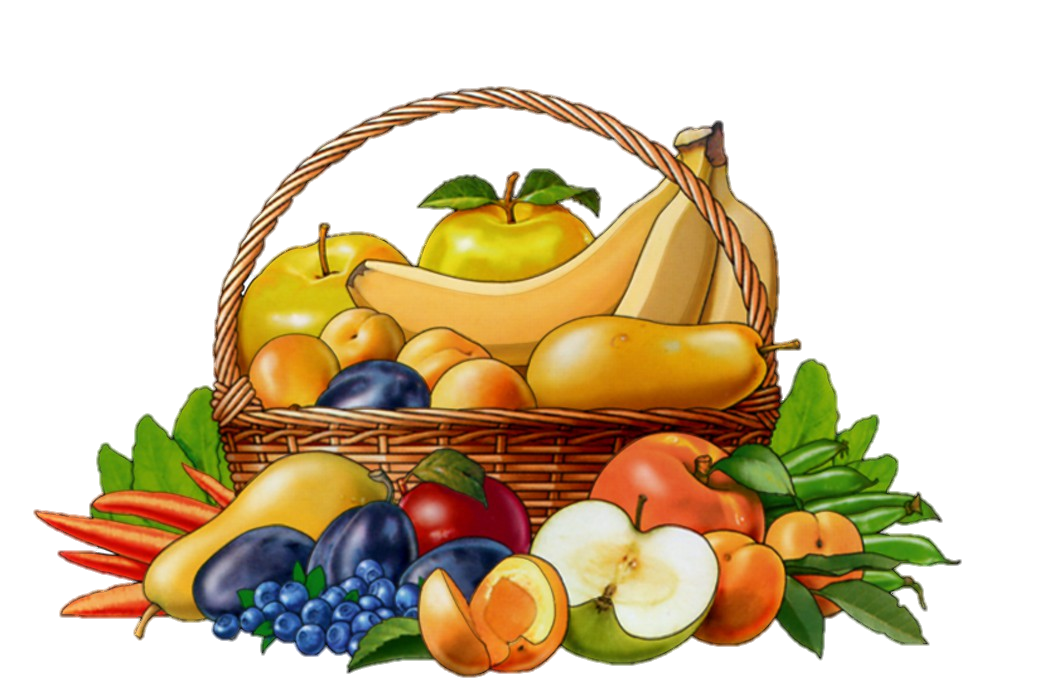 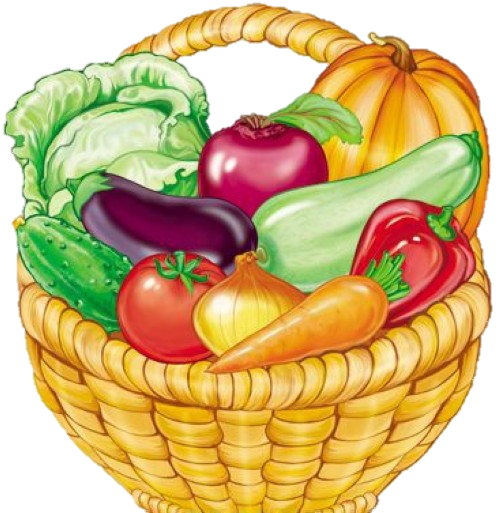 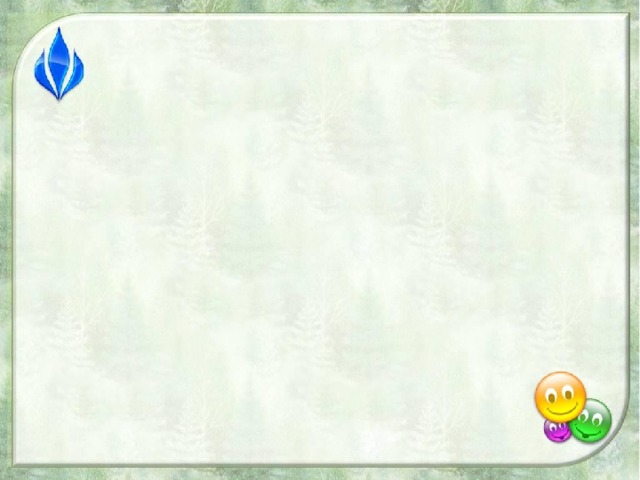 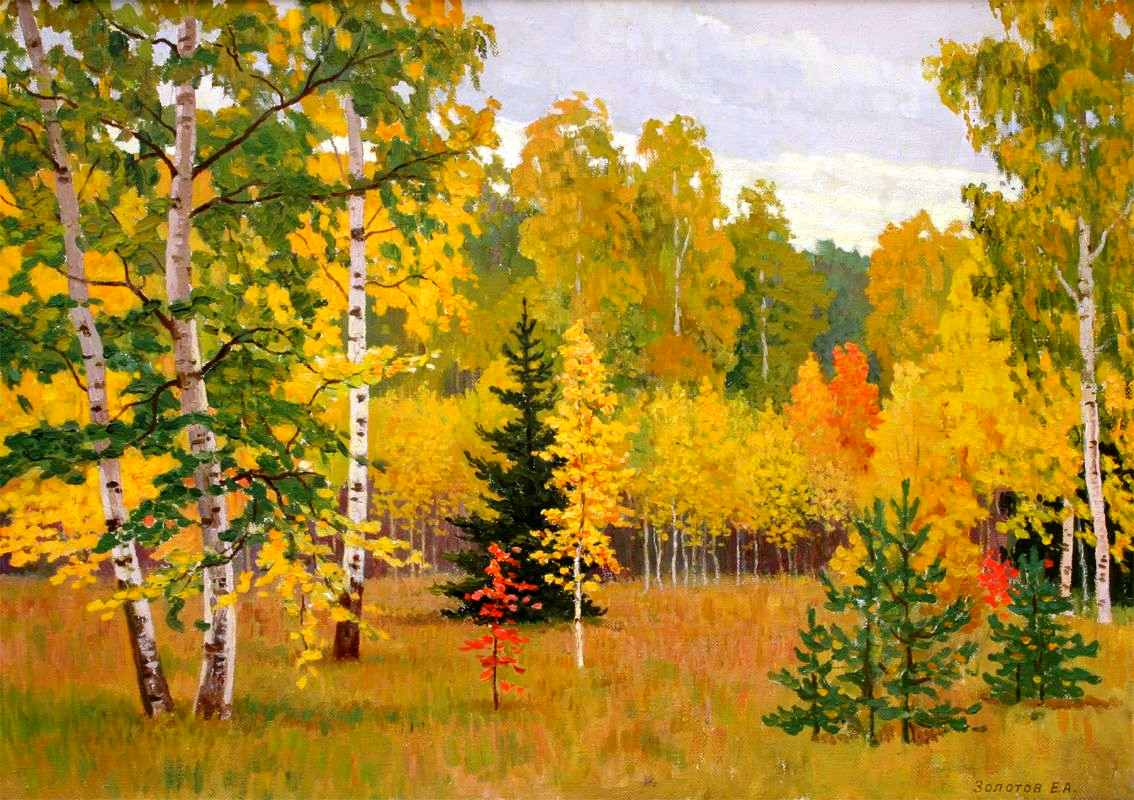 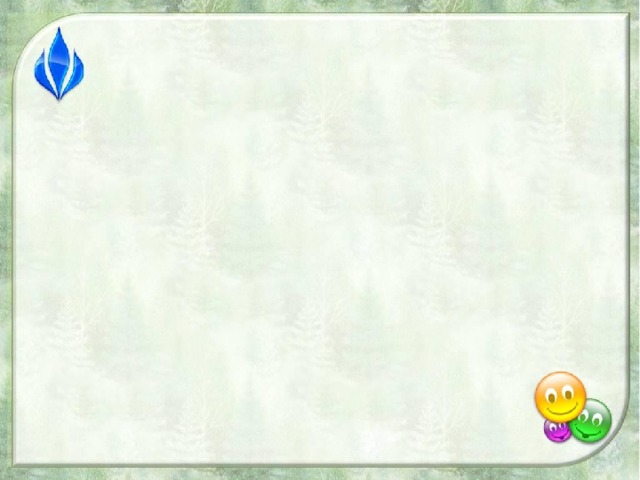 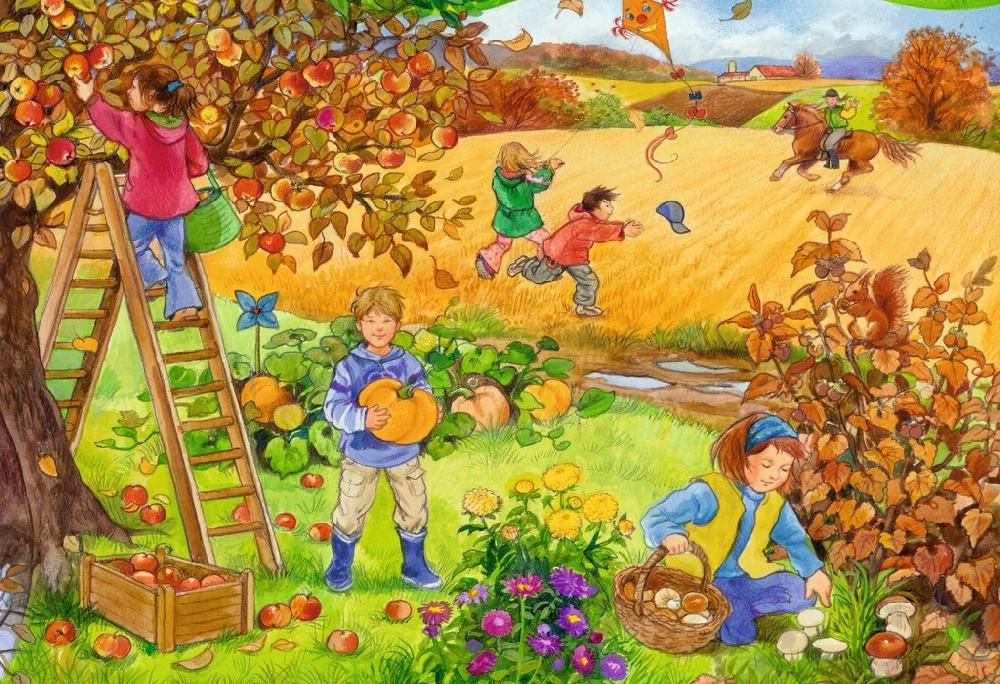 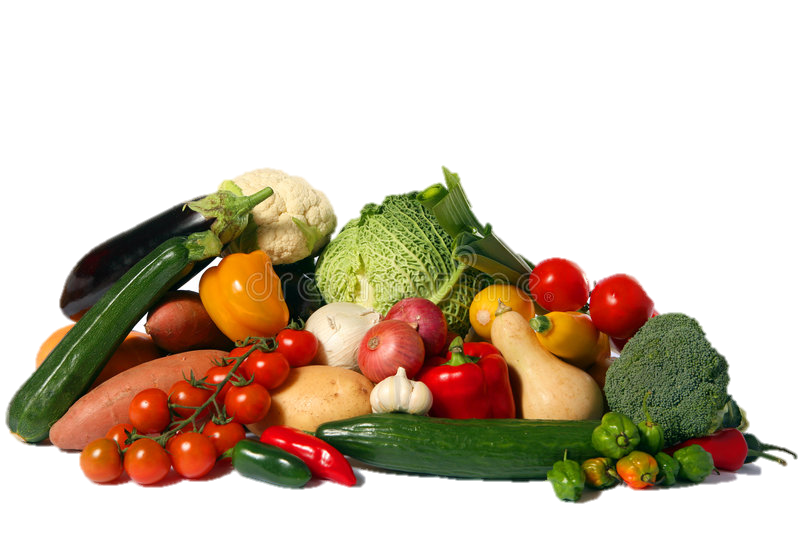 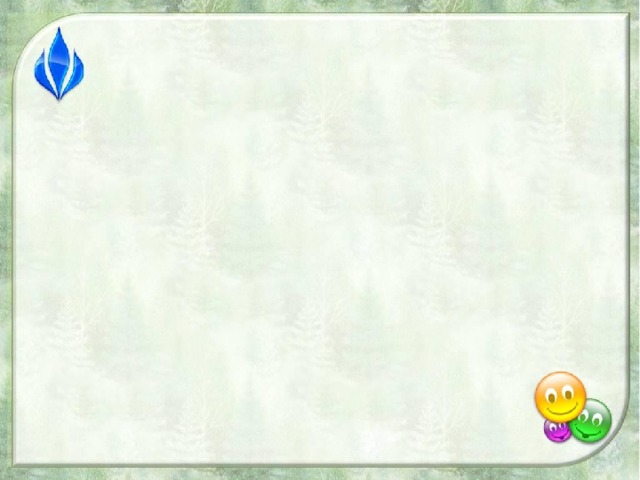 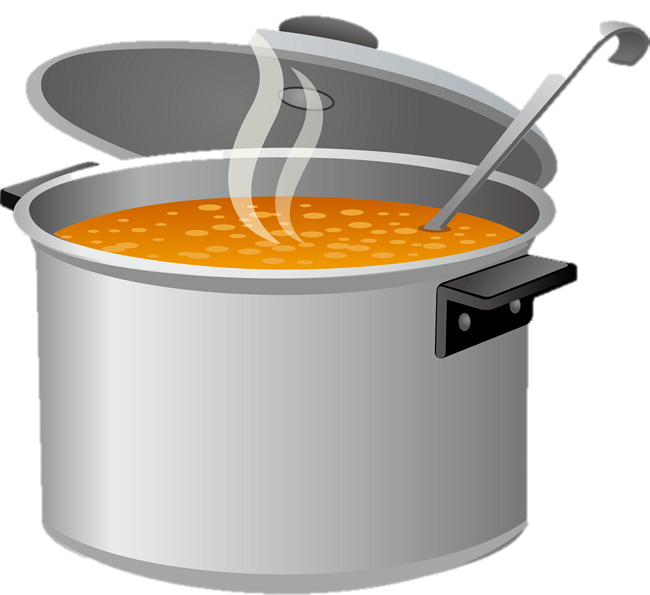 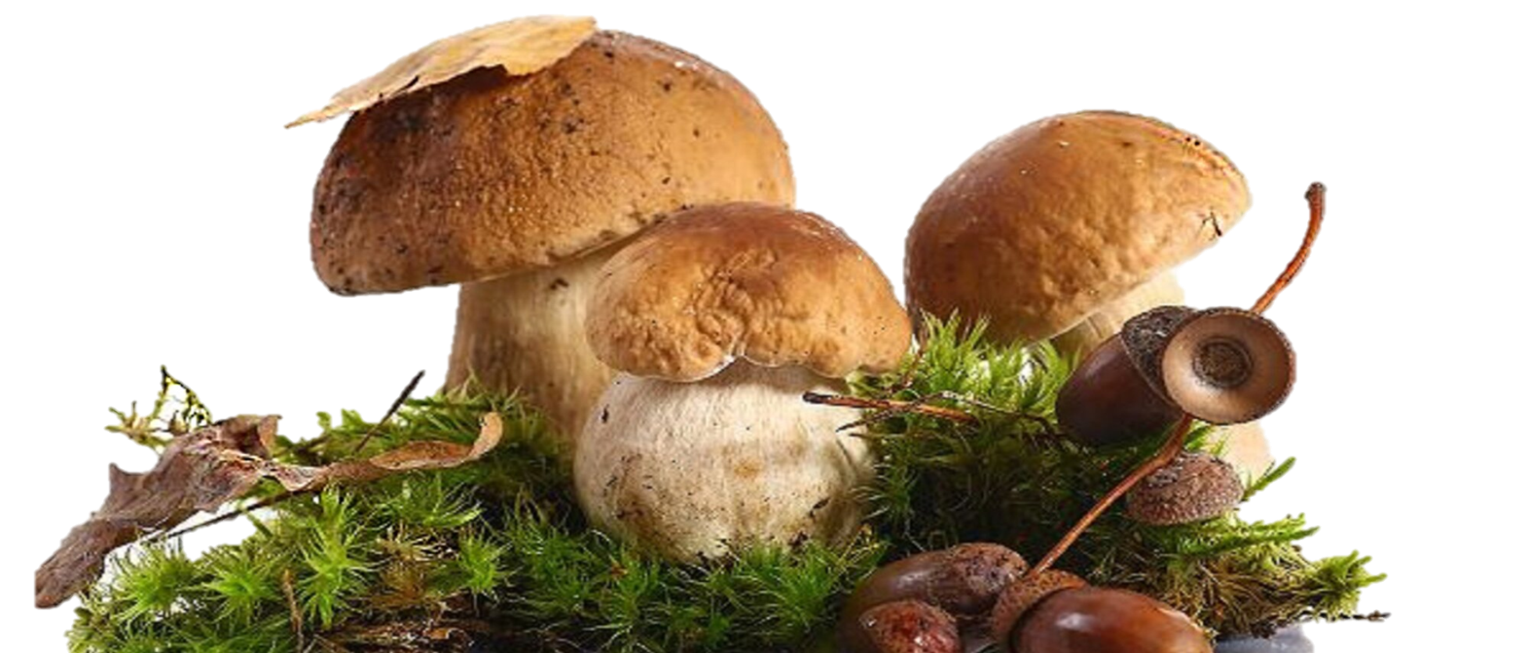 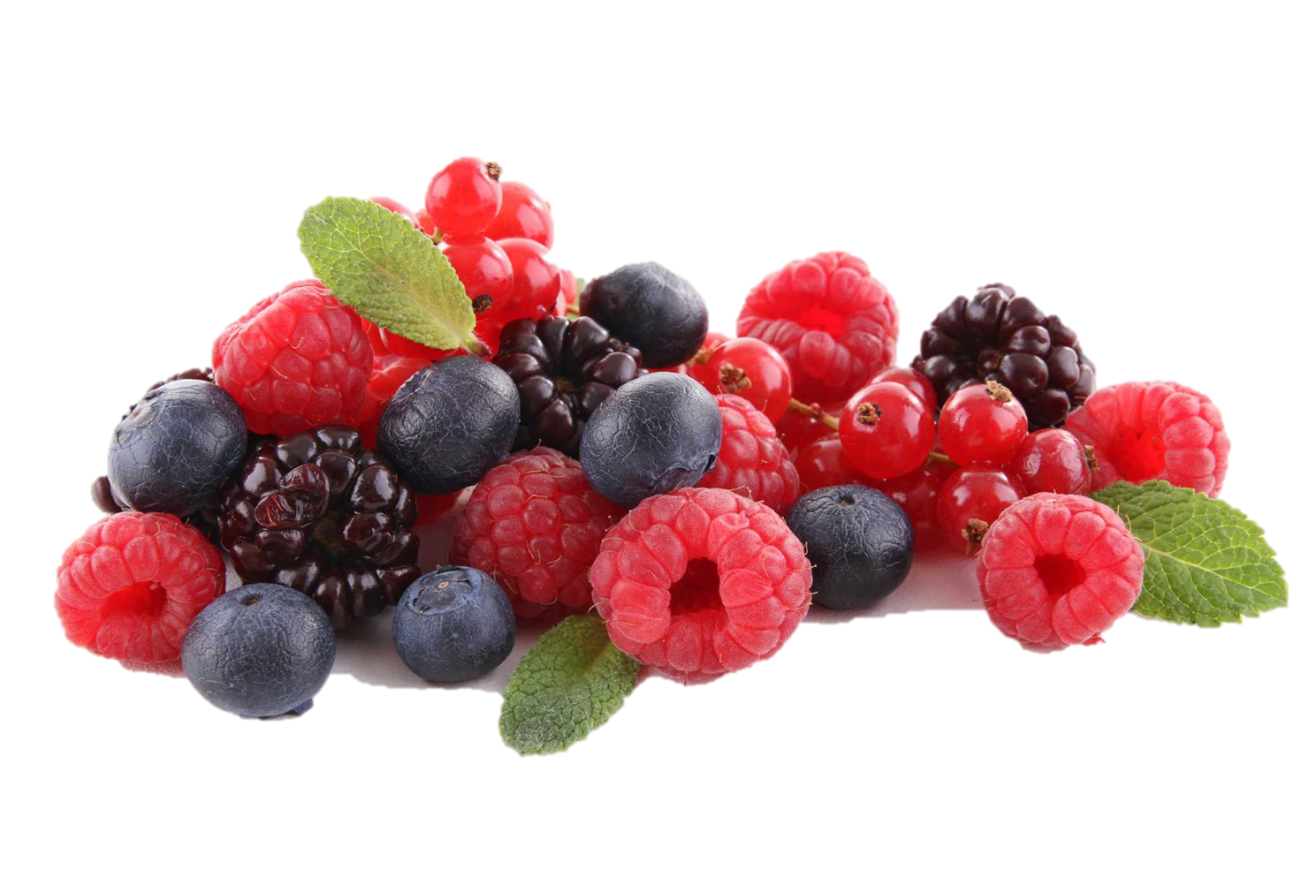 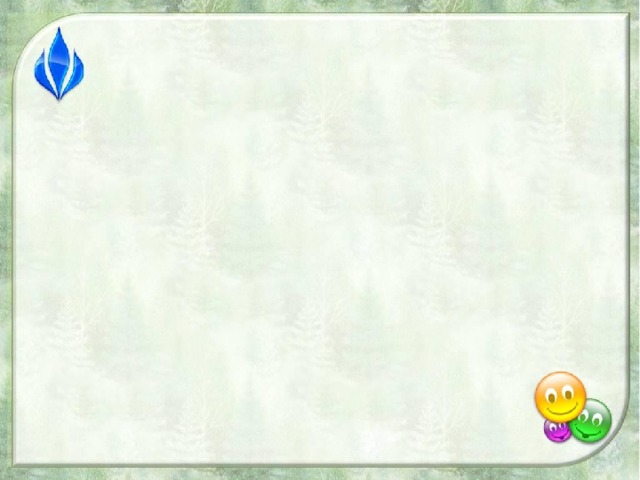 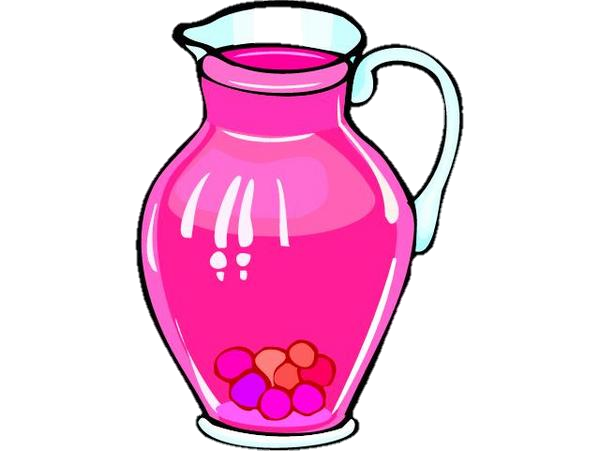 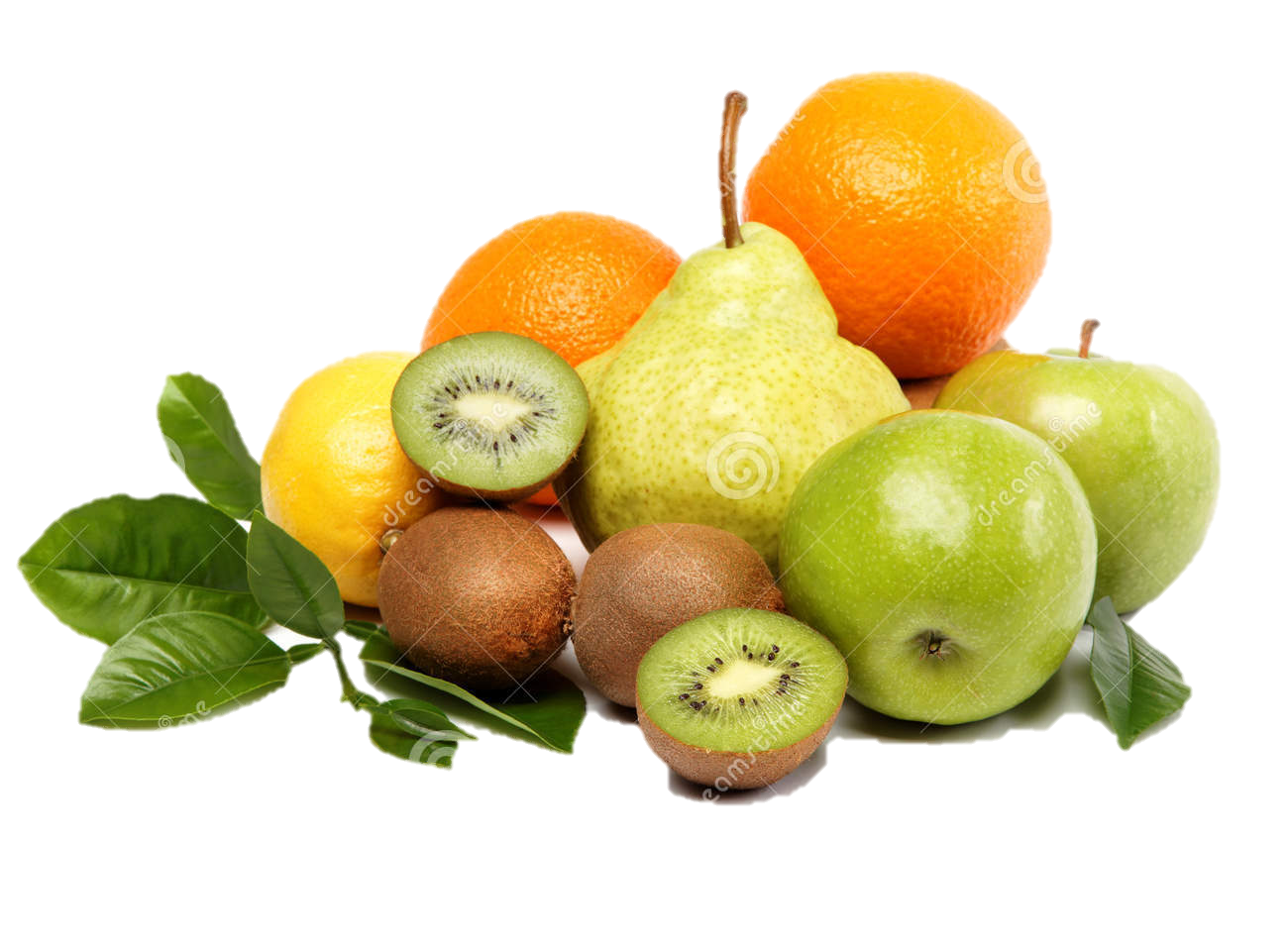 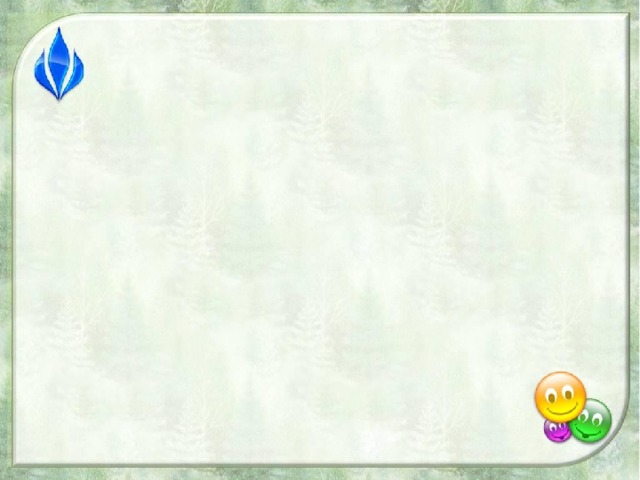 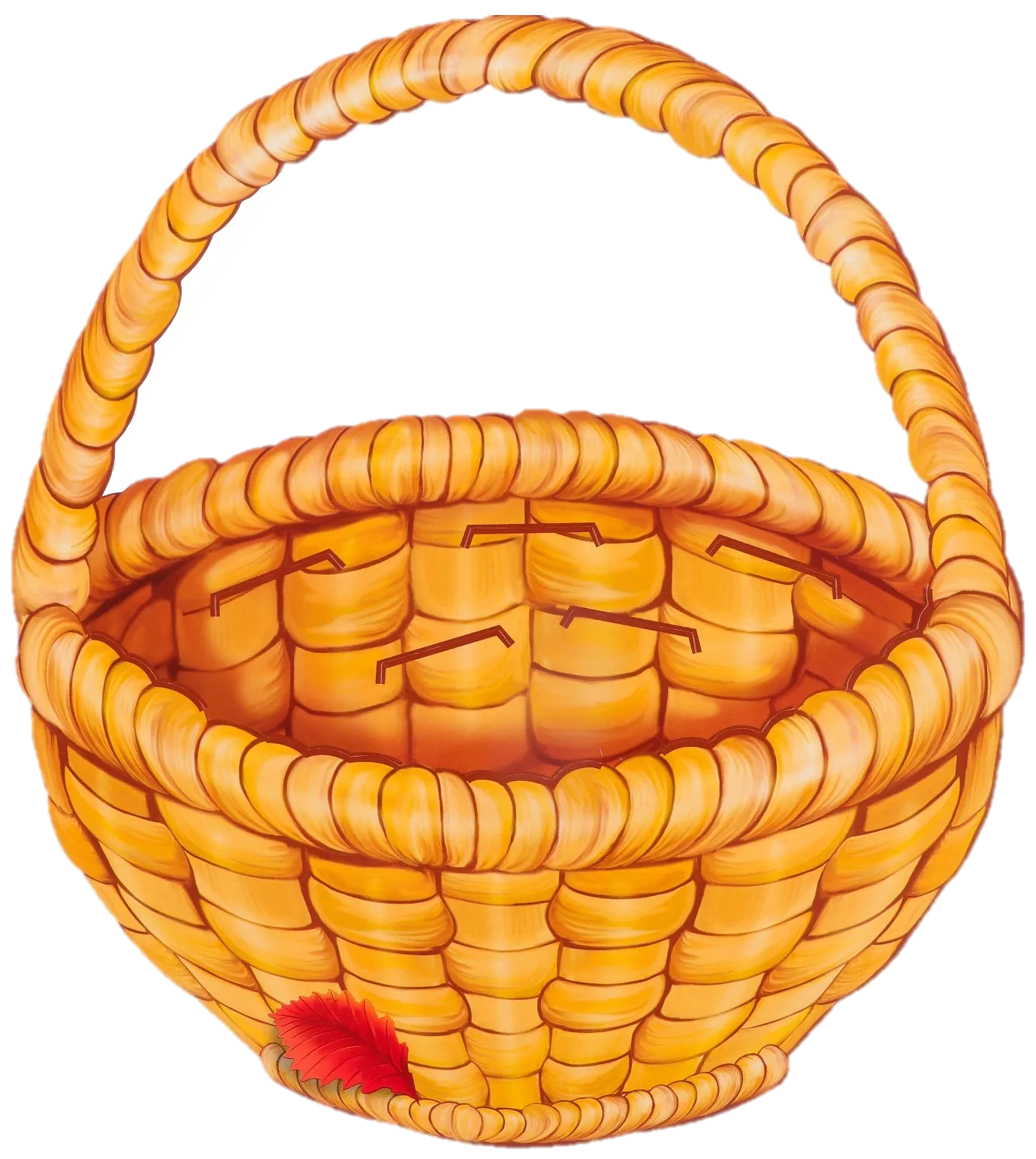 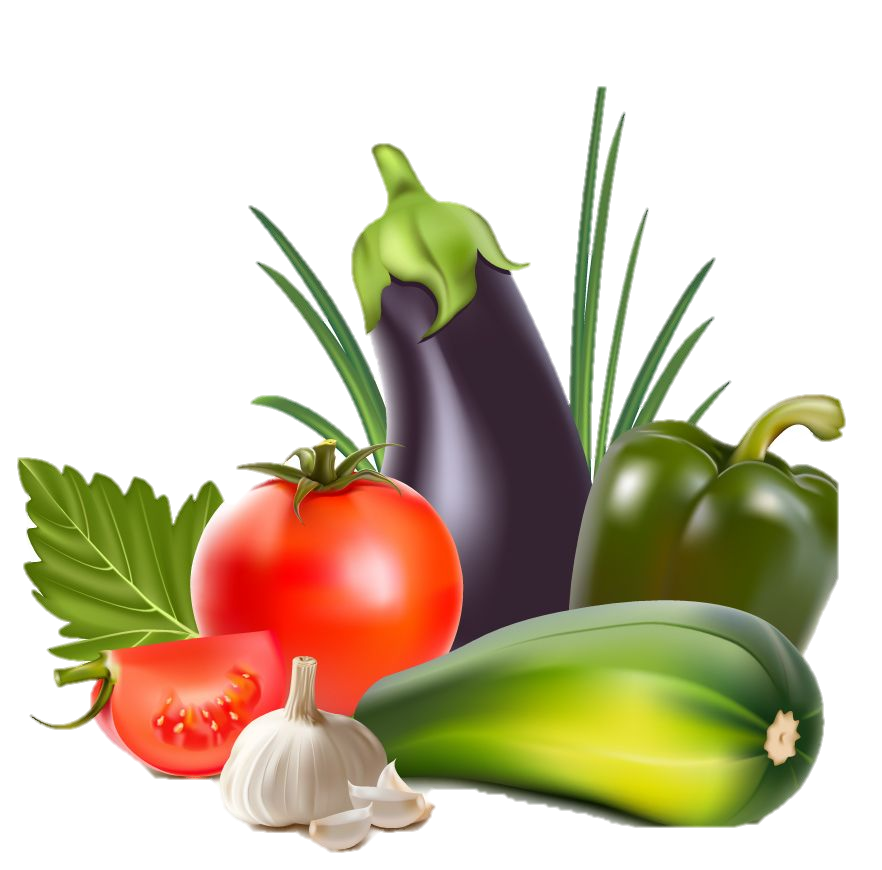 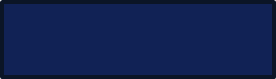 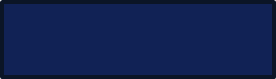 Овощи   лежат   в    корзине.
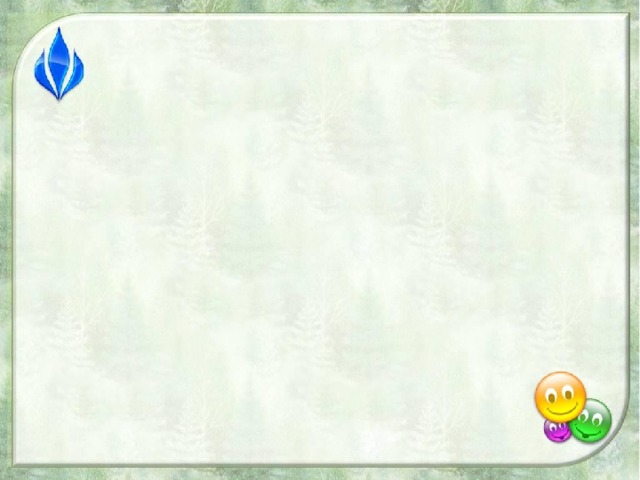 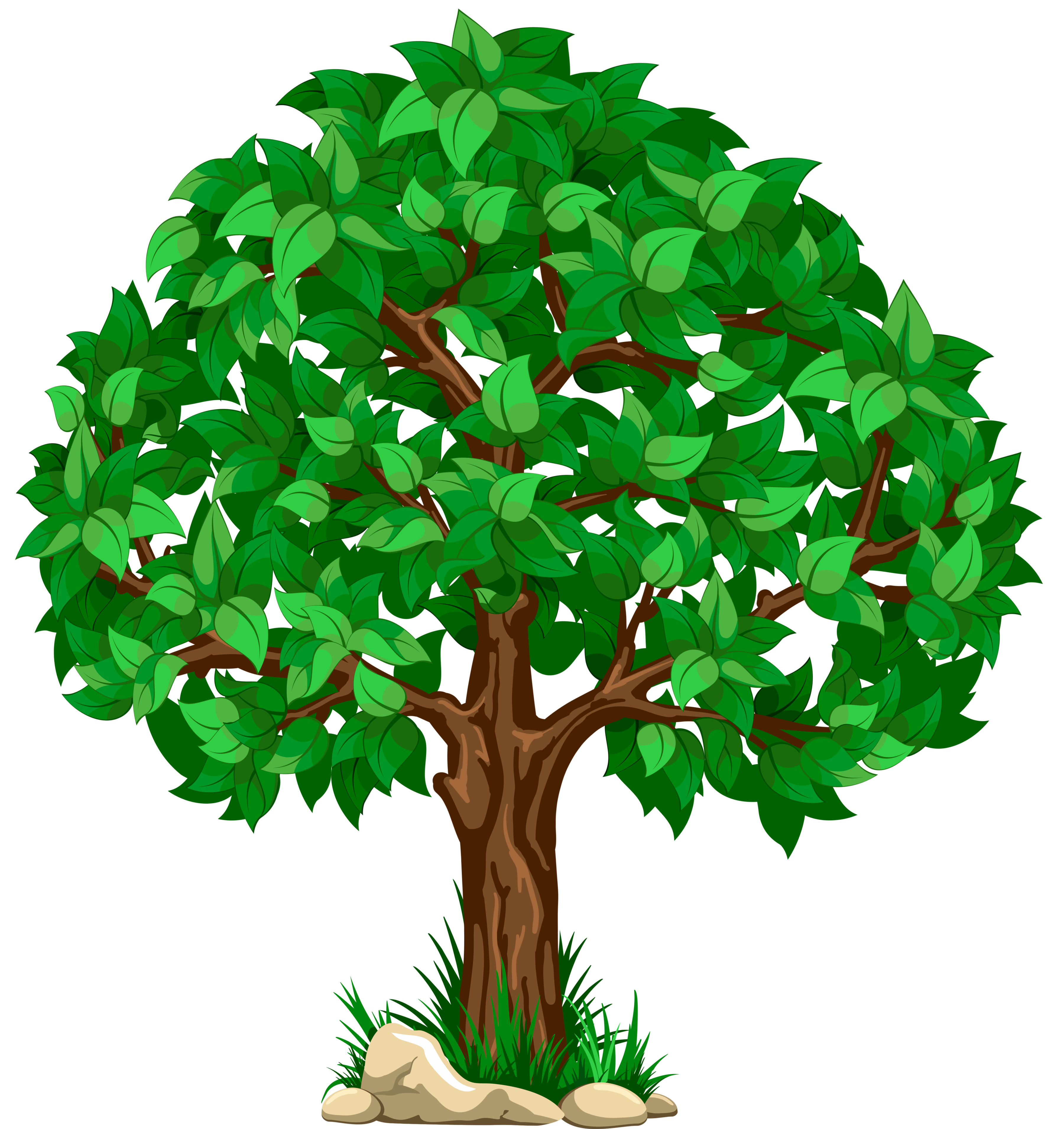 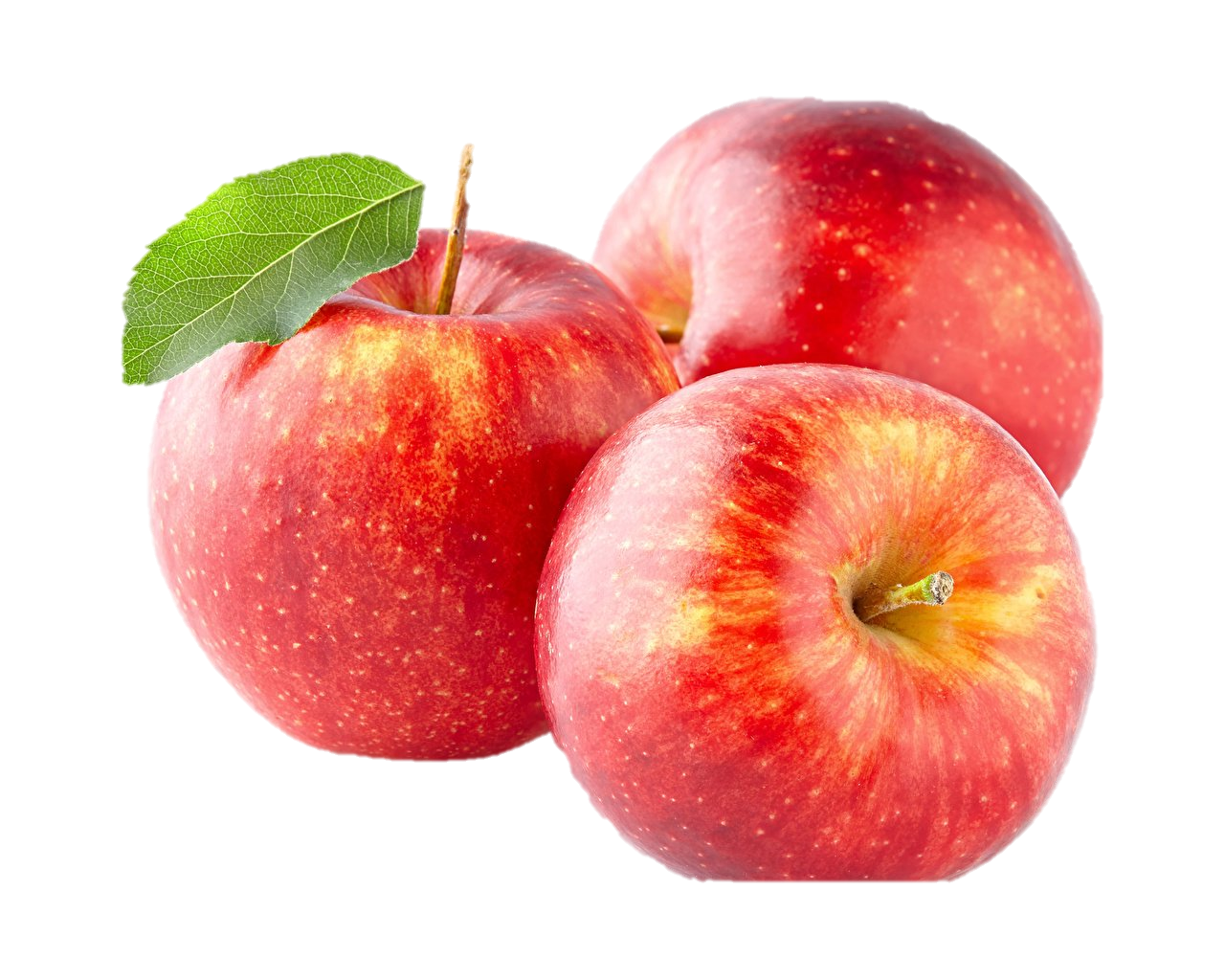 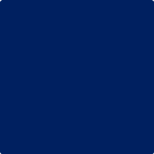 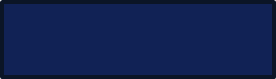 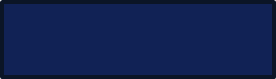 Яблоки  растут  на  яблоне.
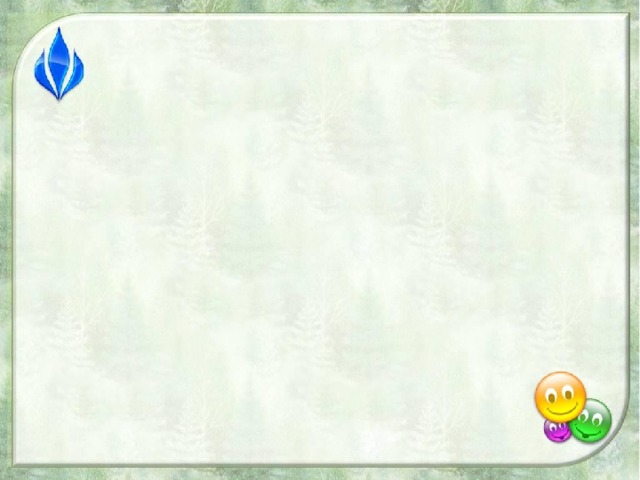 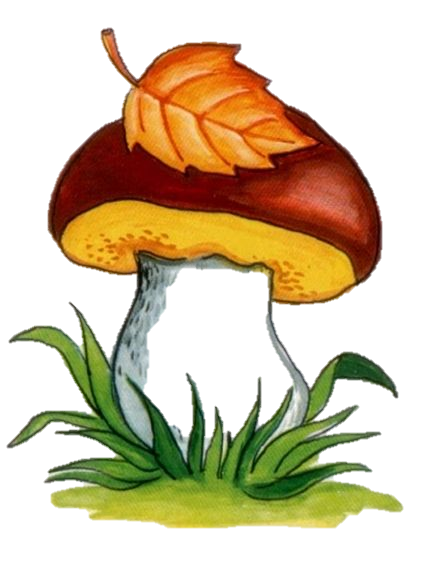 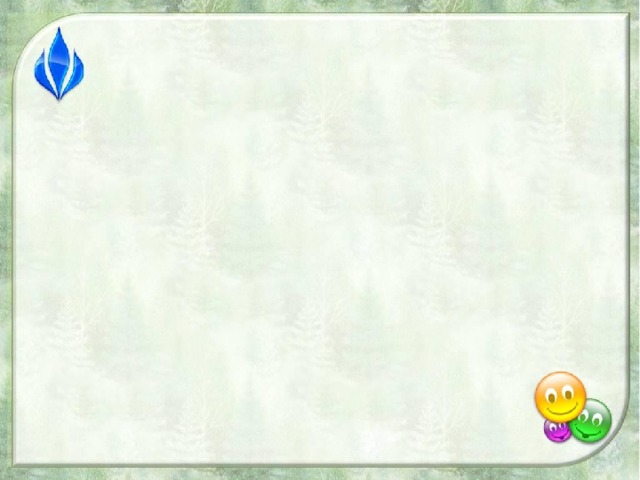 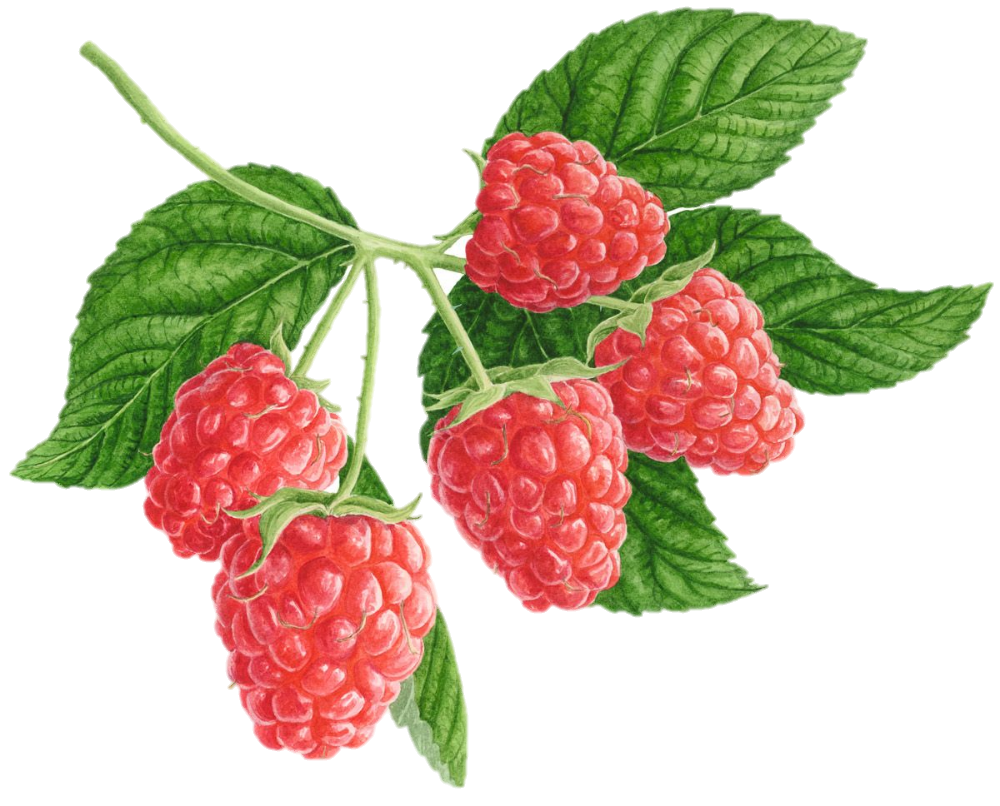 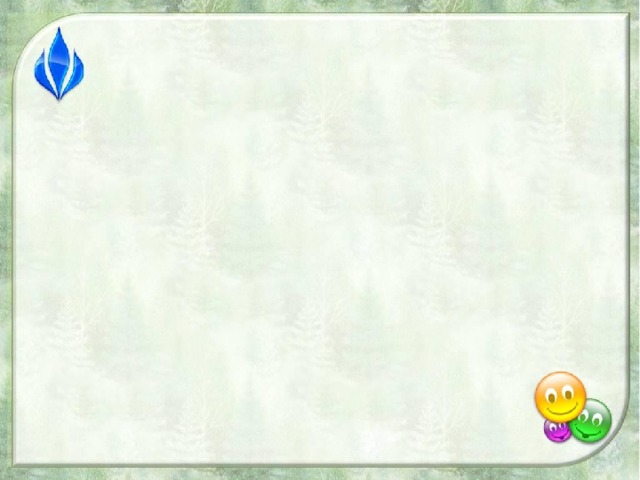 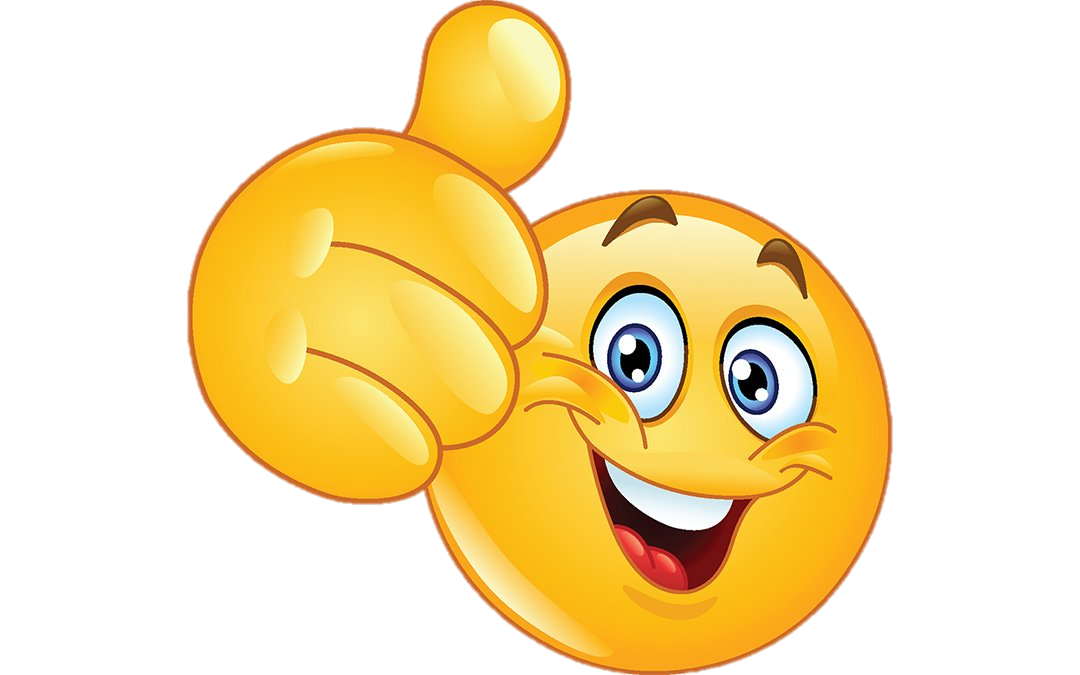 МОЛОДЦЫ!